Українська преса доби ЗУНР
Лекція
ЛІТЕРАТУРА
1. Волосянко Л.Р. Преса ЗУНР -джерело вивчення національно-визвольних змагань на західноукраїнських землях у 1918-1923 pp.// Українська періодика: історія і сучасність. -Львів, 1997. -С. 80–82.
2. Кобута Л.  Пресові видання ЗУНР. URL : http://dspace.nbuv.gov.ua/xmlui/bitstream/handle/123456789/73359/76-Kobuta.pdf?sequence=1
3. Романюк М.М. Українські часописи Коломиї. 1865–1994. Історико-бібліографічне дослідження / М.М. Романюк, М.В. Галушко. Львів, 1996. 
4 Великочий В.С. Джерела до вивчення державного будівництва в ЗУНР. Івано-Франківськ, 2003. 
5 Кугутяк М.В. Історія української націоналдемократії (1918–1929). Т. 1. Київ, 2002.
Жовтень 1918 р. Львів став предметом суперечок між українцями і поляками. 
В умовах воєнної поразки Четвертного союзу у Першій світовій війні та національно-визвольної боротьби народів Австро-Угорська імперія почала розпадатися на декілька незалежних держав. Українці і поляки почали вживати рішучих заходів задля створення власних держав.
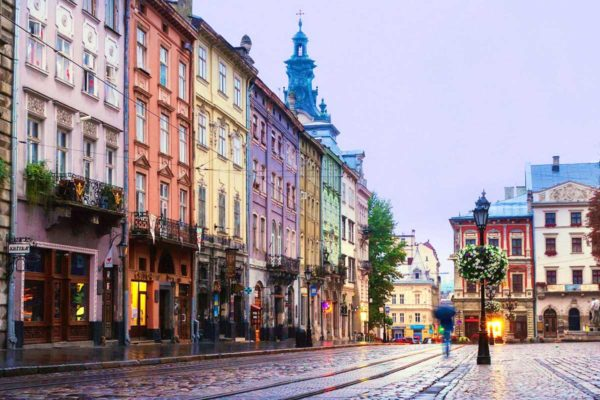 16 жовтня імператор Карл І проголосив маніфест «До моїх вірних австрійських народів», в якому йшлося про надання національної автономії народам імперії і перетворення Австро-Угорщини на федерацію.
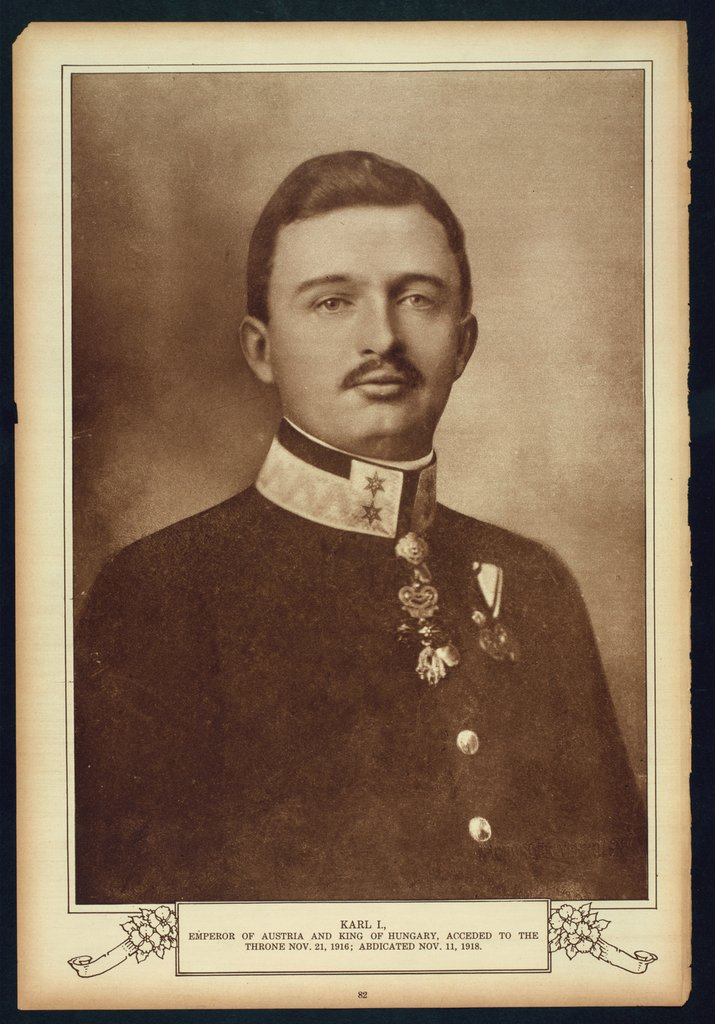 18 жовтня 1918 р. у Львові було утворено Українську Національну Раду — політичний представницький орган українського народу в Австро-Угорській імперії. 19 жовтня 1918 Українська Національна Рада проголосила Українську державу на території Східної Галичини, Північно-західної Буковини і Закарпаття.
Зникла цензура, поширення свободи слова та друку. Постання української державності вивело на суспільну арену десятки нових українських часописів, що стали відображенням глибинного зламу української суспільної свідомості за надзвичайно короткий період.
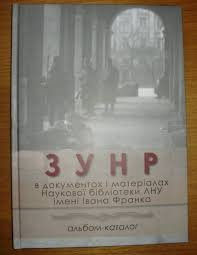 "Преса, що для людини ХХ століття стала таким хлібом насущним, без якого обійтися годі, до нас не доходить. Одне або друге число якої часописі, що дістанеться припадково до нашого міста, не в силі заспокоїти пресового голоду. Тому й не диво, що між нашою суспільністю попираються найбезглуздіші поголоски, що затемнюють ясний погляд на положення, та викликують або непотрібну паніку, або безпідставні надії, яких під теперішню хвилю не повинно бути".
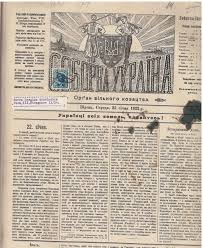 За підрахунками сучасних вітчизняних дослідників впродовж короткого часу існування ЗУНР у центрах виходило сорок друкованих видань. Найбільше повітових українських часописів з'явилося у Перемишлі - 11, у Коломиї - 7, Дрогобичі - 3; по 2 видання - у Золочеві, Косові, Стрию, Товмачі, Чорткові; по одній газеті у Бережанах, Борщеві, Жовкві, Збаражі, Калуші, Кам'янці-Струмиловій, Рудках, Самборі, Сокалі.
Особливостями тогочасної української преси вважають обумовлену воєнним часом коротку тривалість існування видань, а також патріотичну спрямованість переважаючої кількості видань, що полягала в державницькій позиції та прагненні забезпечити інформаційну підтримку власній державі.
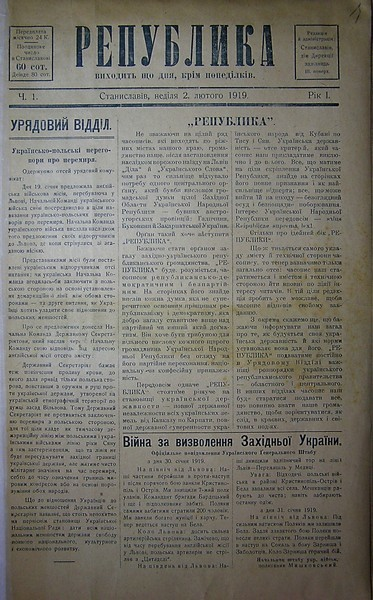 Тижневик "Республиканець" за редакцією Д. Дем'янчука та О. Устияновича представляє опозиційний до політики урядових сил ЗУНР. Селянсько-робітничий союз стояв на ідеологічних позиціях "Україна без хлопа і пана" та "земля належить до селян, фабрика до робітника". В ньому містилося чимало критичних матеріалів на адресу провідників ЗУНР, звучали заклики до робітників і селян про перебудову суспільного життя на основах революційних соціалістичних ідей.
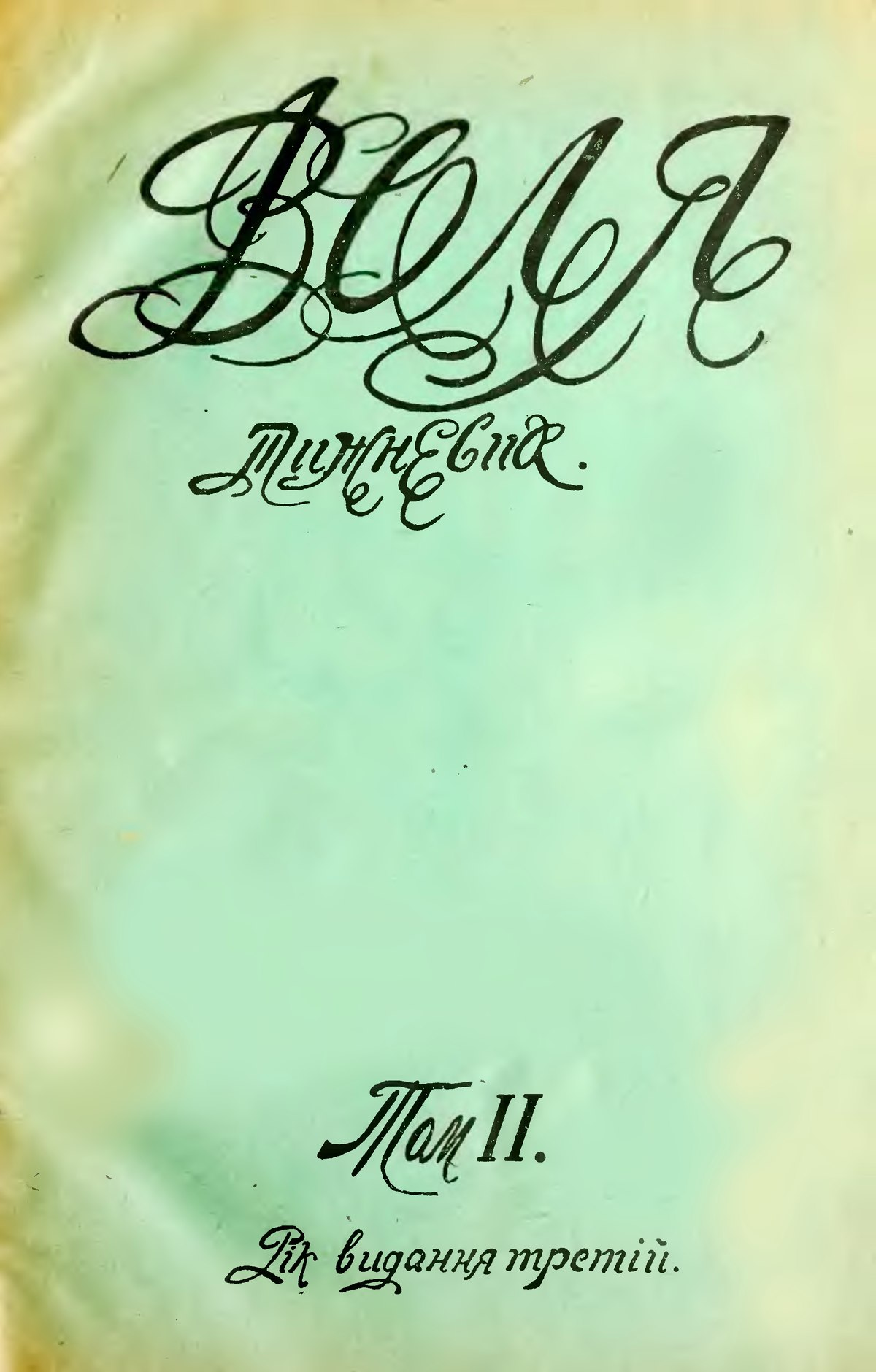 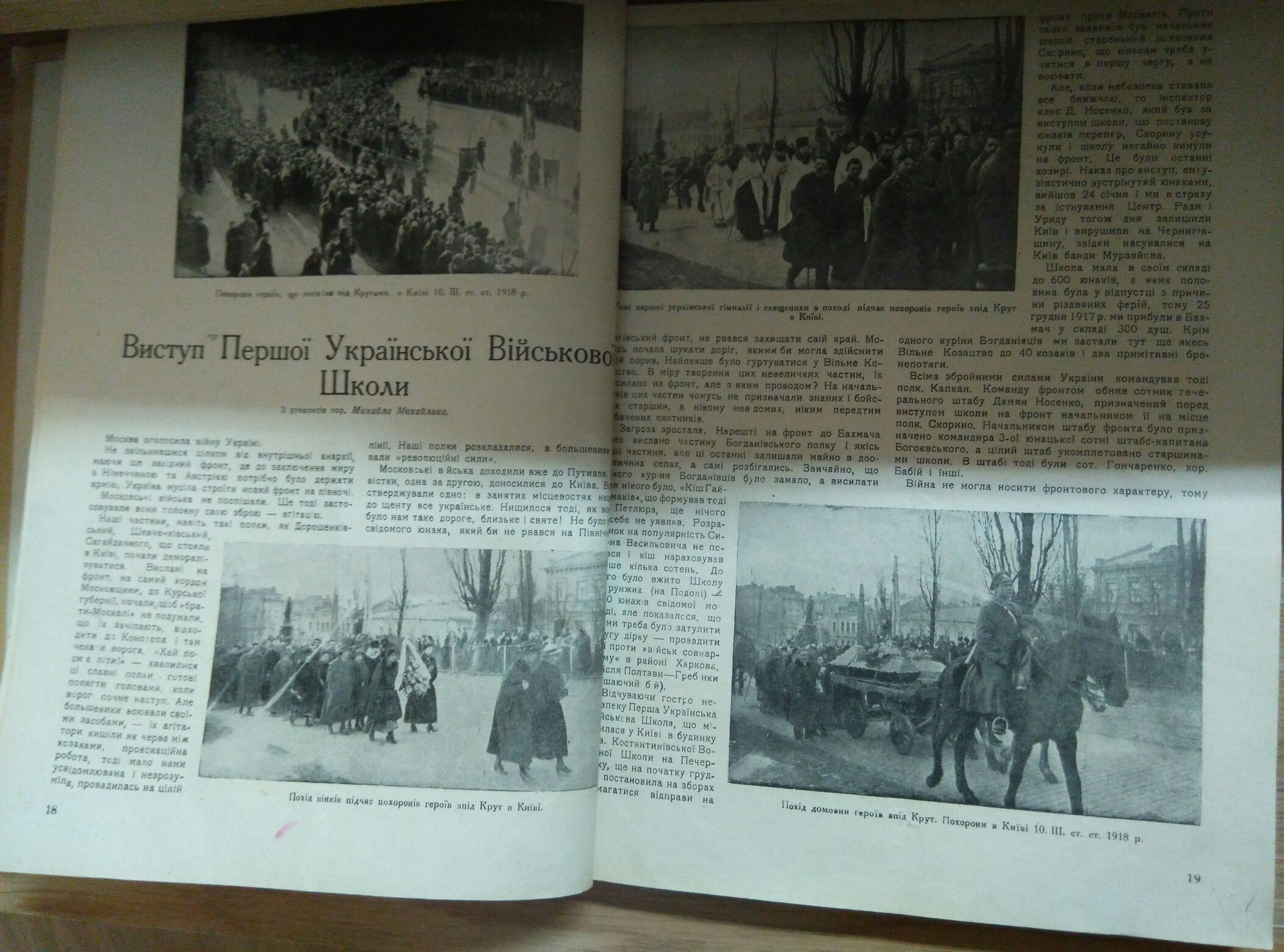 Газета зачіпала широкий спектр суспільних проблем, критикувала негаразди в державному управлінні республіки, звертала увагу на негативні прояви спекуляції, хабарництва, службових зловживань. За гостру критику зовнішньої політики керівництва ЗУНР за розпорядженням Державного секретаріату внутрішніх справ, 24 квітня 1919 р. газета була закрита, а редакційний комітет заарештований.
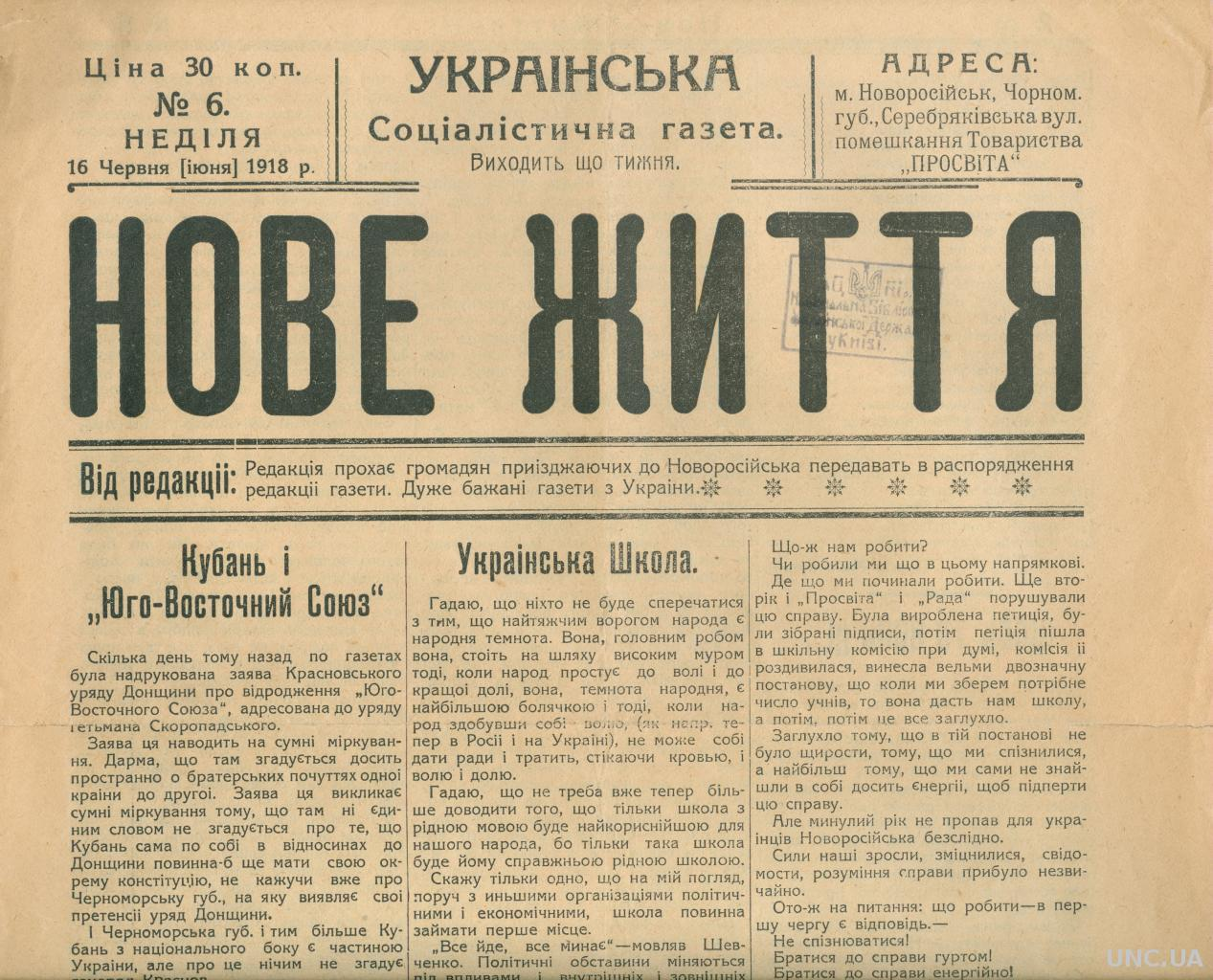